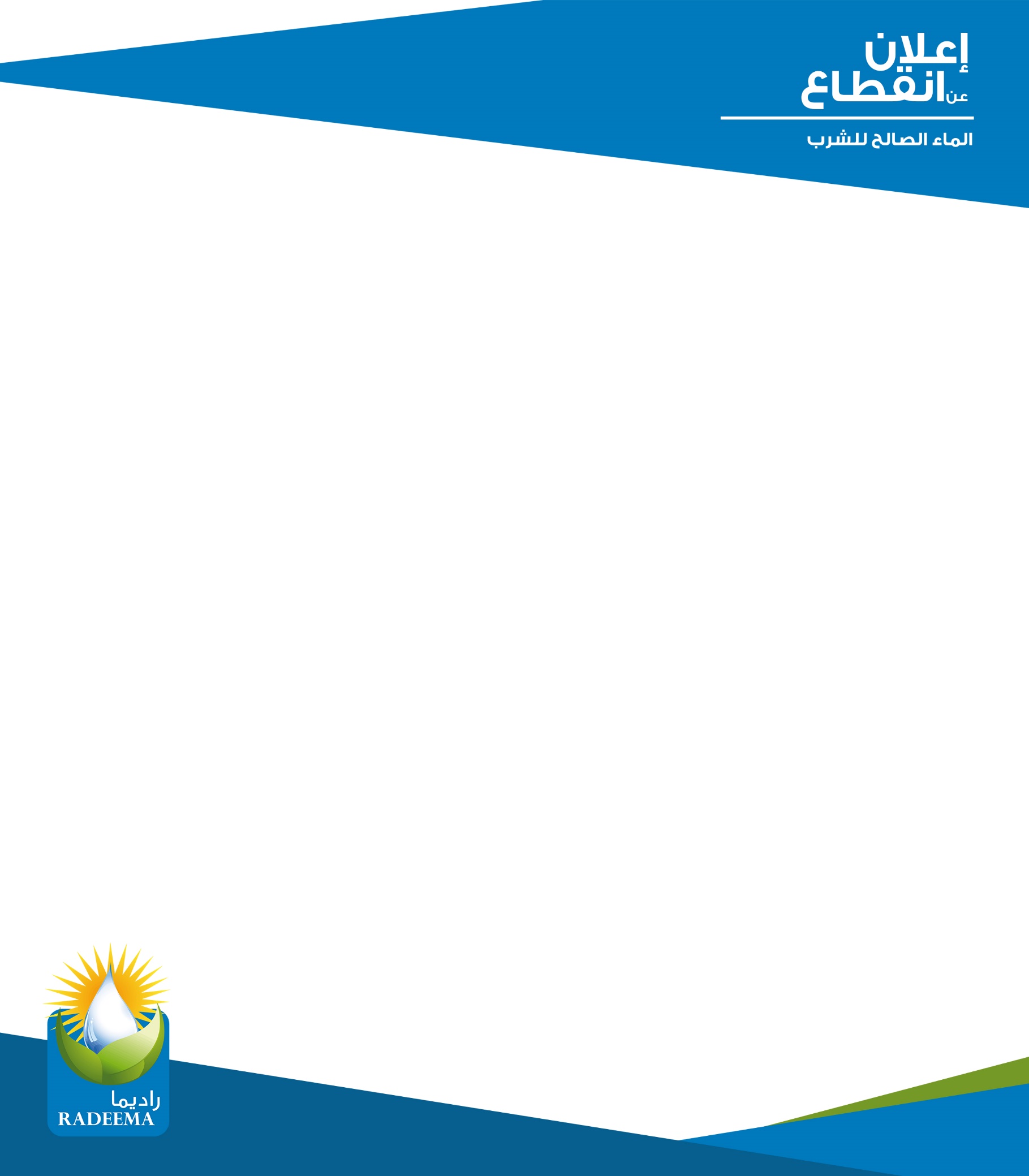 في إطار أشغال صيانة شبكة الماء الصالح للشرب، تعلن  الوكالة المستقلة  لتوزيع الماء والكهرباء بمراكش إلى علم  زبنائها الكرام أن صبيب الماء الصالح للشرب سيعرف انخفاضاً ويمكن أن ينقطع في بعض الحالات وذلك :

يوم 16 يوليوز 2020 من الساعة الواحدة إلى غاية الساعة السابعة  صباحا بالأحياء التالية : 
 المسيرة1 
الحي الحسني

المرجو من زبنائنا الكرام اتخاذ الاحتياطات الضرورية، حيث يمكن إعادة التزويد قبل الساعة المحددة أعلاه و دون سابق إنذار.
للمزيد من المعلومات، المرجو الاتصال بمركز العلاقة مع الزبناء على الرقم  080 2000 123